DIGESTIVE SYSTEM
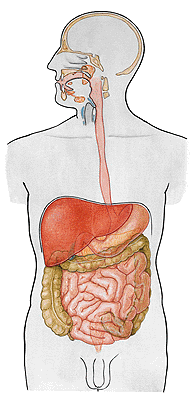 GASTROINTESTINAL TRACT – GIT
(APPARATUS DIGESTORIUS)

Oral cavity (Cavitas oralis)
Pharynx
Oesophagus
Stomach (Gaster)
Small intestine (Intestinum tenue)
Large intestine (Intestinum crassum)

Salivary glands (Glandulae salivariae)
Liver (Hepar)
Pancreas
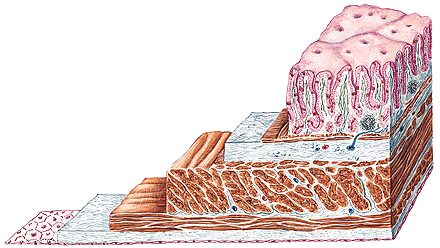 TUNICA MUCOSA
TUNICA SUBMUCOSA
TUNICA MUSCULARIS
TUNICA ADVENTITIA
(TUNICA SEROSA=visceral peritoneum)
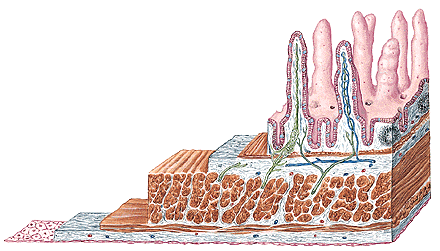 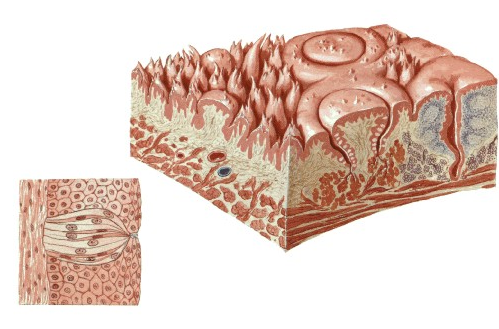 PAPILLAE
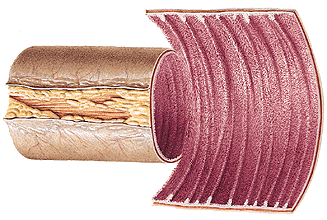 PLICAE
VILLI INTESTINALES
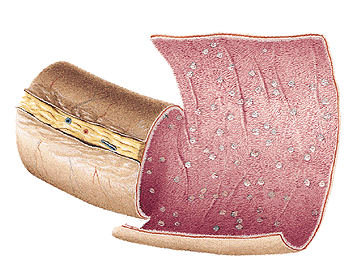 FOLLICULI 
LYMPHATICI SOLITARII
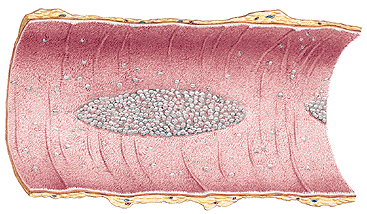 FOLLICULI LYMPH. AGGREGATI
 – PEYER’S PATCHES
PLEXUS SUBMUCOSUS MEISSNERI
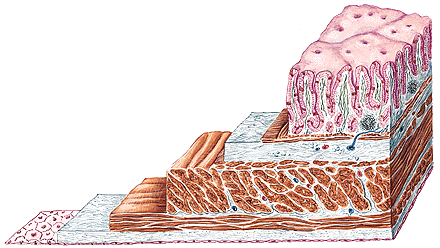 PLEXUS MYENTERICUS AUERBACHI
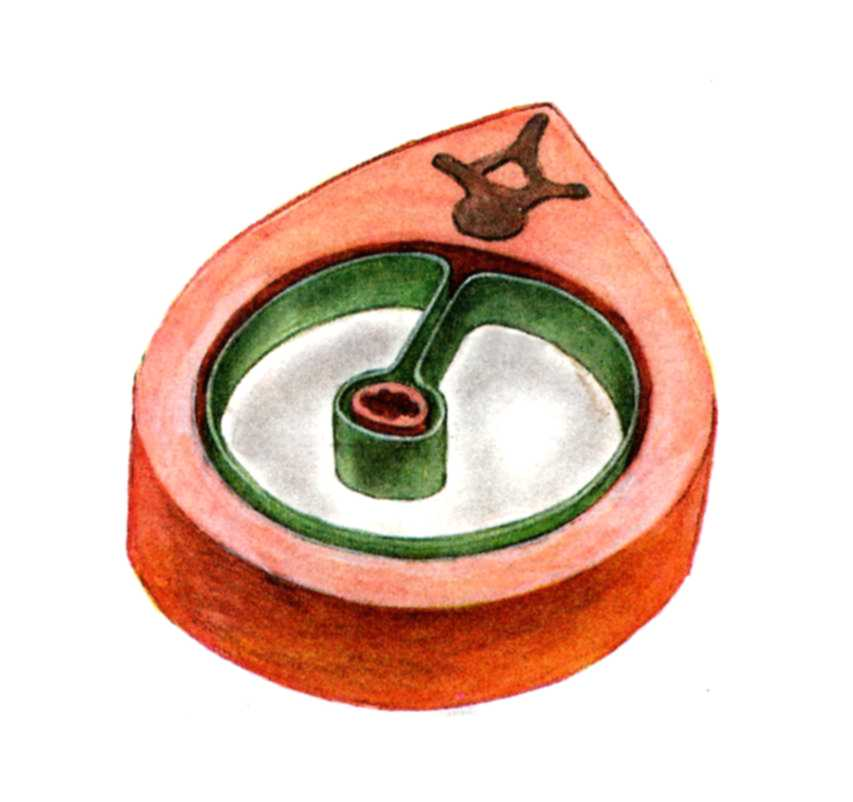 Peritoneum viscerale
Mesenterium
Peritoneum parietale
GLANDS OF GIT:
Intramural – goblet cells
                  -  small salivary glands
                  -  glandulae duodenales
Extramural – great salivary glands
                    -  liver
                    -  pancreas
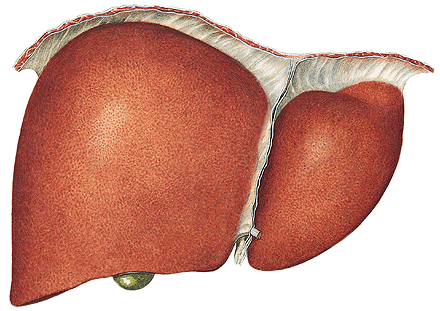 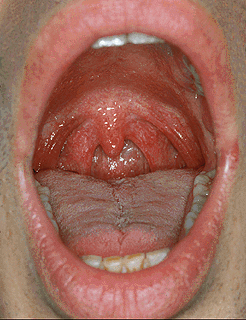 CAVITAS ORIS
Rima oris
Isthmus faucium
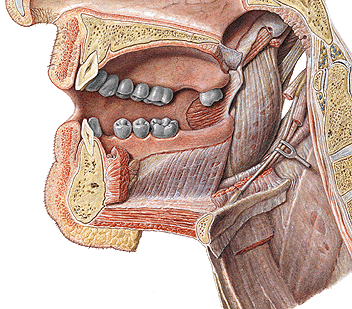 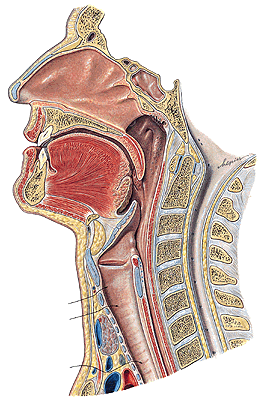 CAVITAS ORIS:
- vestibulum oris
- cavitas oris propria
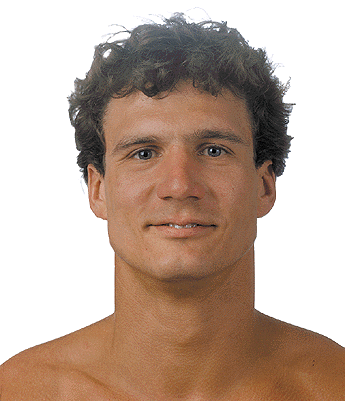 Labium superius:
- sulcus nasolabialis
- pars intermedia
- philtrum
- tuberculum labii sup.

Labium inferius:
- sulcus mentolabialis

Anguli oris
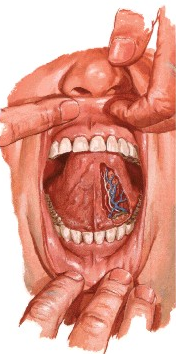 VESTIBULUM ORIS
Fornix vestibuli sup.
 - frenulum labii superioris
Fornix vestibuli inf.
 - frenulum labii inferioris
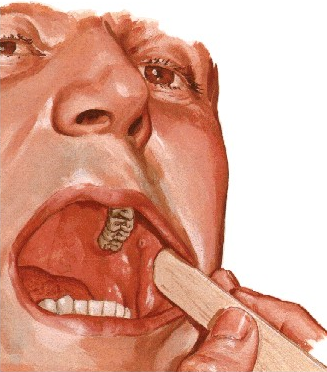 Papilla parotidea
Glandulae labiales, buccales, molares
M. orbicularis oris
M. buccinator
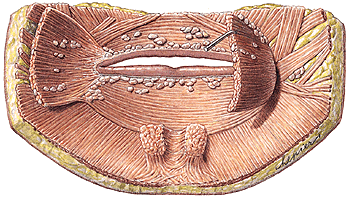 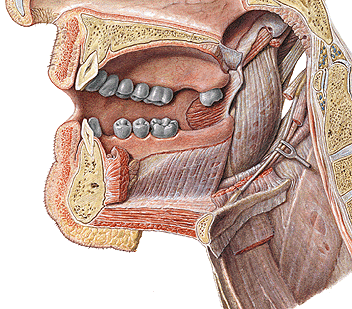 RAPHE PTERYGOMANDIBULARIS
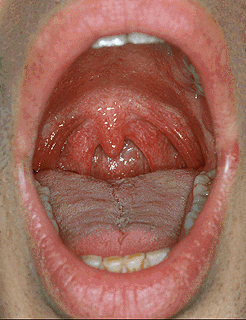 CAVITAS ORIS PROPRIA
DIAPHRAGMA ORIS
- m. mylohyoideus
 (raphe mylohyoidea)
- m. geniohyoideus
- m. digastricus
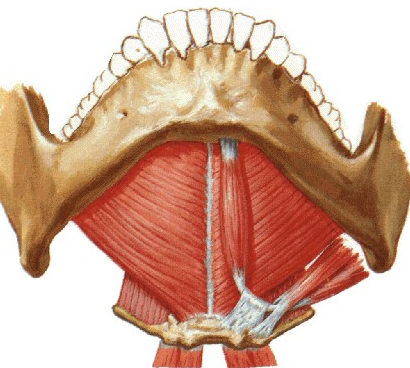 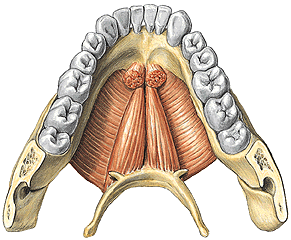 GLANDULAE SALIVARIAE MINORES
 - labiales, buccales, molares, palatinae, linguales



GLANDULAE SALIVARIAE MAJORES
- submandibularis
- sublingualis
- parotis
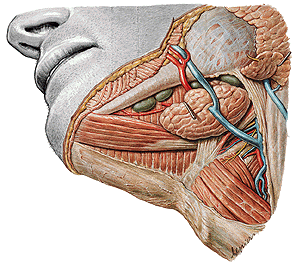 TRIGONUM SUBMANDIBULARE
- glandula submandibularis
- nodi lymph. submandibulares
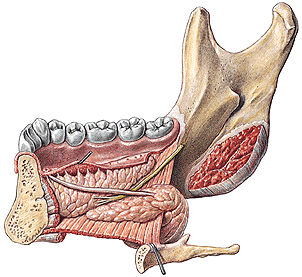 GLANDULA SUBLINGUALIS

Caruncula sublingualis:
 - ductus submandibularis
 - ductus sublingualis major
Ductus sublinguales minores
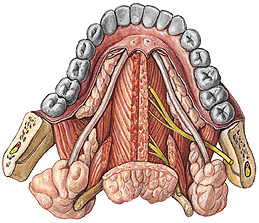 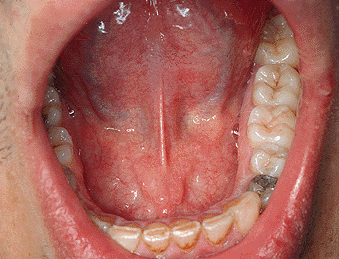 Caruncula
sublingualis
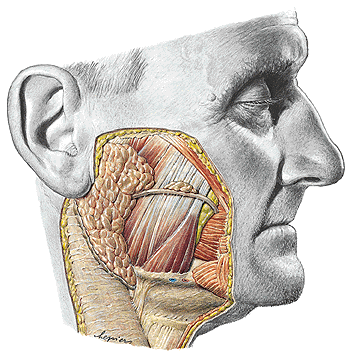 GLANDULA PAROTIS

Fascia parotideomasseterica
Tractus angularis



Ductus parotideus
Glandula parotis 
accessoria
PAPILLA PAROTIDEA
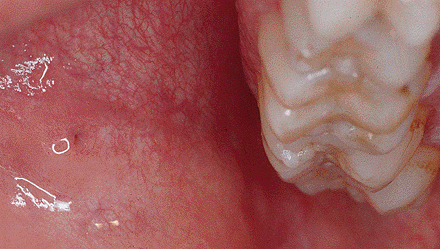 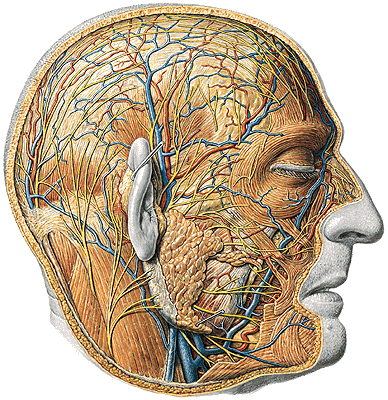 N. facialis (CN VII)
 
- plexus parotideus

V. retromandibularis

carotis ext.

N. auriculotemporalis
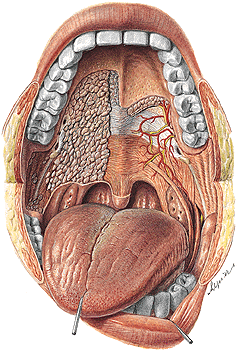 PALATUM

Glandulae palatinae
Vasa palatina majora
et minora
Nn. palatini minores 
et majores
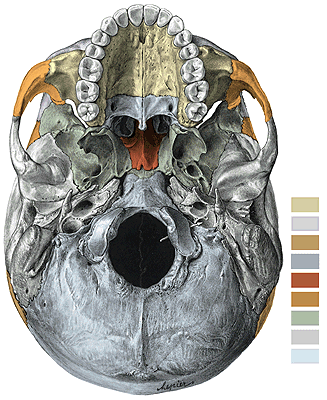 PALATUM DURUM
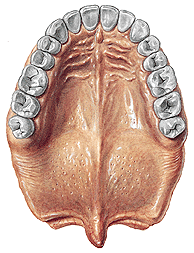 Raphe palati
Plicae palatinae transversae
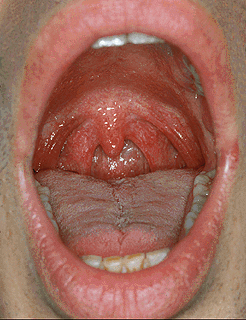 PALATUM MOLLE
(VELUM PALATINUM)

Uvula
Arcus palatoglossus
Arcus palatopharyngeus
Isthmus faucium
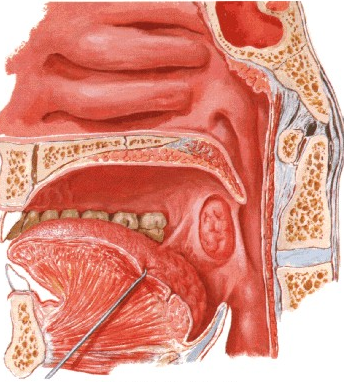 TONSILLA PALATINA

Sinus tonsillaris
Capsula tonsillaris
Fossulae tonsillares
Tonsillar pegs
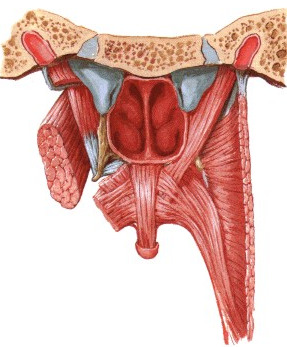 M. levator veli palatini
M. tensor veli palatini
M. uvulae
M. palatopharyngeus
M. palatoglossus

Aponeurosis palatina

Plexus pharyngeus 
– CN IX, X

Tensor – CN V
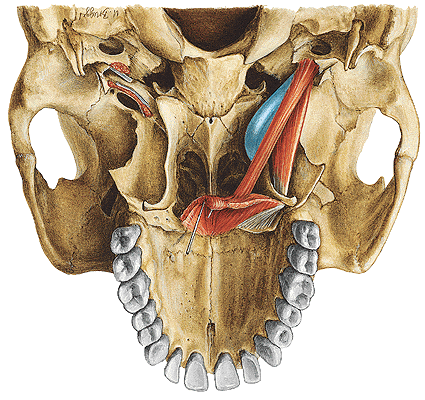 LINGUA – APEX, CORPUS, RADIX
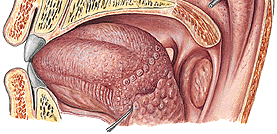 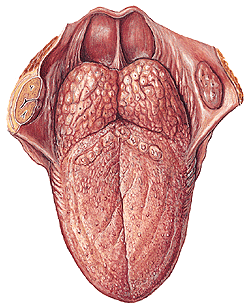 DORSUM LINGUAE

Sulcus terminalis
Sulcus medianus
Foramen caecum
Margines linguae

Papillae filiformes
Papillae fungiformes
Papillae foliatae
Papillae vallatae
Caliculi gustatorii

Tonsilla lingualis
Frenulum linguae
Plica sublingualis
Facies inferior linguae
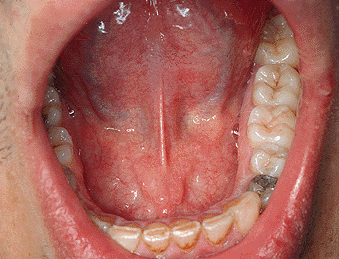 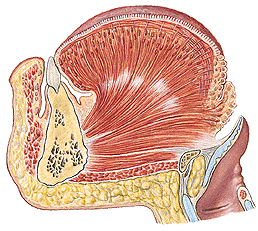 M. genioglossus

Aponeurosis linguae
M. hyoglossus
M. styloglossus
M. palatoglossus
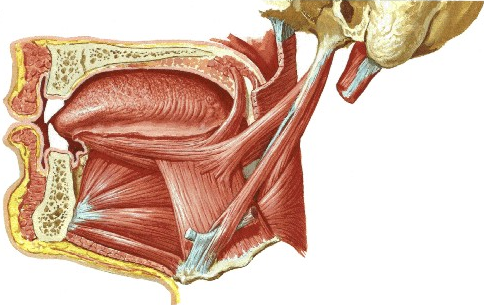 Canalis paralingualis – a. et v. lingualis
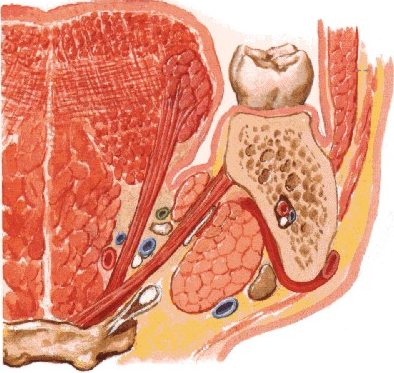 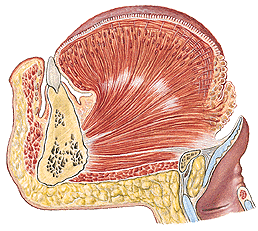 Septum linguae

M. longitudinalis sup.
M. longitudinalis inf.
M. transversus linguae
M. verticalis linguae
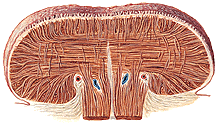 CN XII
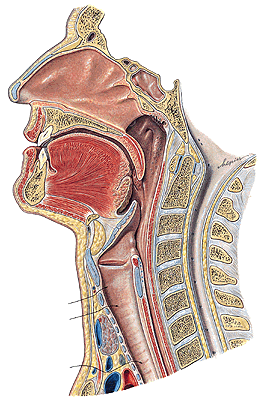 PHARYNX
Fornix pharyngis
Cavitas pharyngis
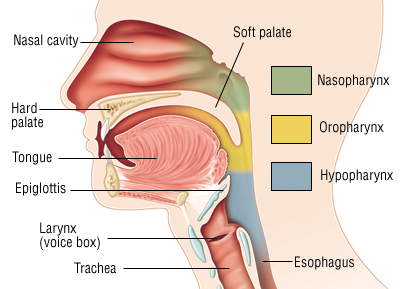 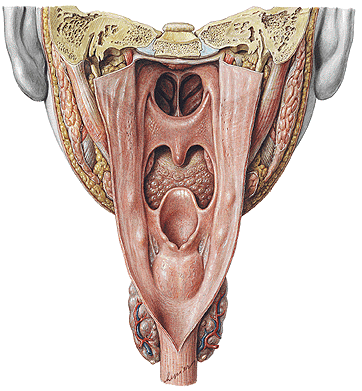 CHOANAE
ISTHMUS FAUCIUM
ADITUS LARYNGIS
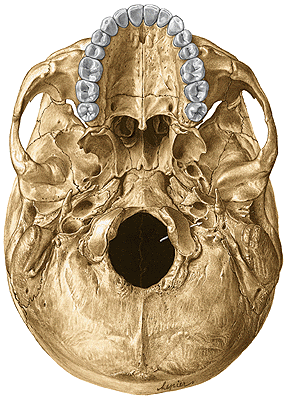 RECESSUS
PHARYNGEUS
NASOPHARYNX:
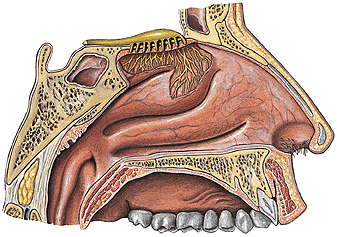 TONSILLA 
PHARYNGEA
OSTIUM PHARYNGEUM TUBAE AUDITIVAE:   
    TORUS TUBARIUS
    TORUS LEVATORIUS
TONSILLA TUBARIA
Waldeyer lymphoepithelial ring           Adenoid facies
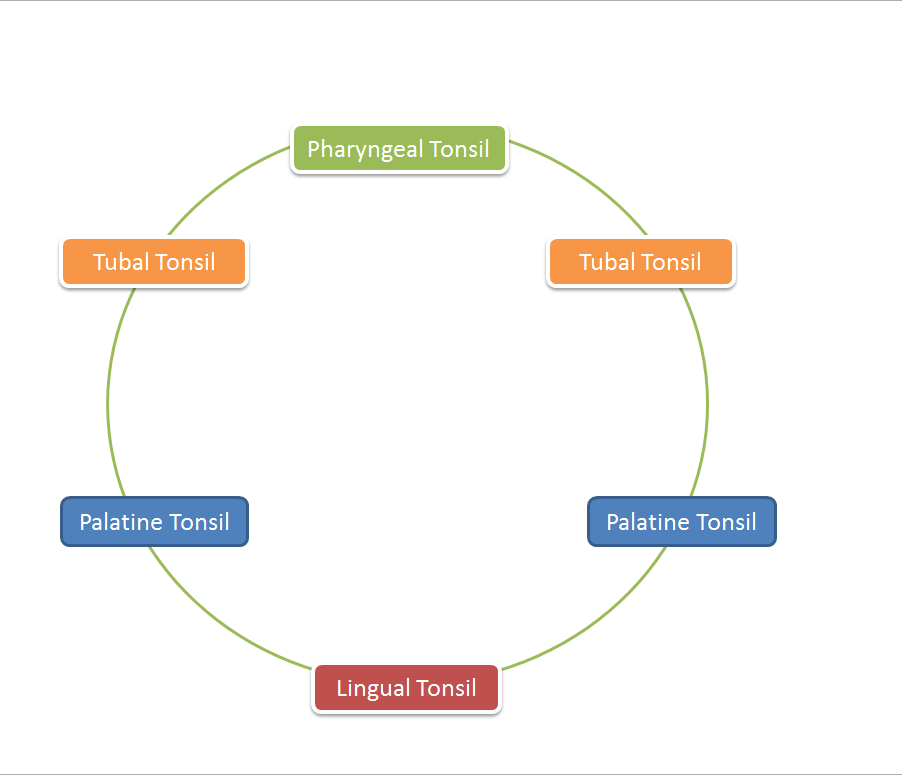 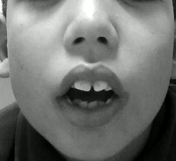 OROPHARYNX:
Plica glossoepiglottica mediana et lateralis
Valleculae epiglotticae
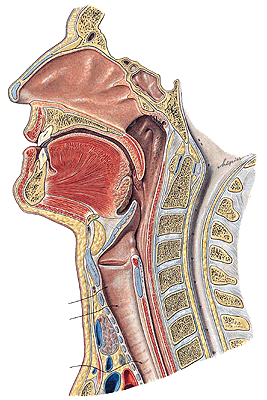 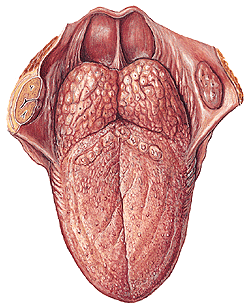 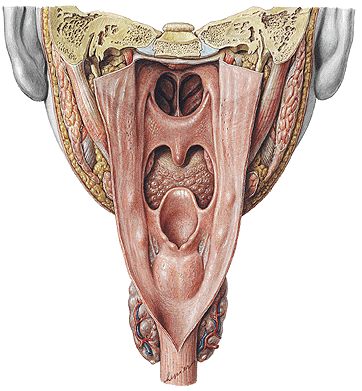 LARYNGOPHARYNX:

RECESSUS PIRIFORMIS
PLICA N. LARYNGEI SUP.
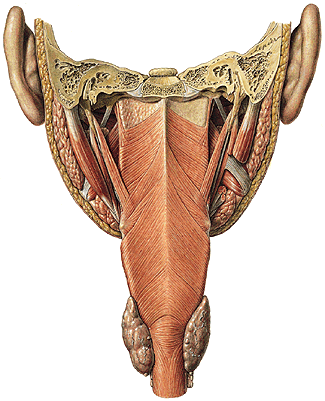 M. CONSTRICTOR 
PHARYNGIS SUP.

M. CONSTRICTOR 
PHARYNGIS MEDIUS

M. CONSTRICTOR 
PHARYNGIS INF.

- RAPHE PHARYNGIS
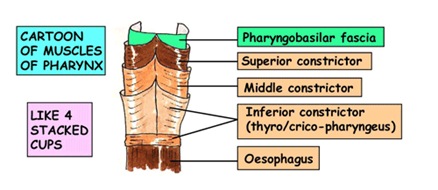 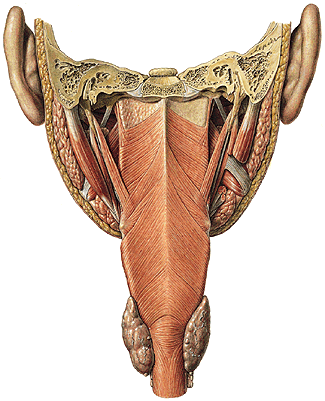 FASCIA 
PHARYNGOBASILARIS
LEVATORS: M. PALATOPHARYNGEUS
                      M. SALPINGOPHARYNGEUS
                      M. STYLOPHARYNGEUS
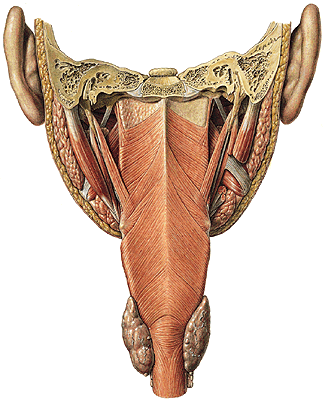 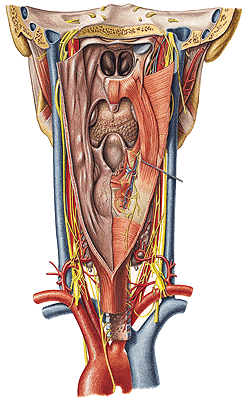 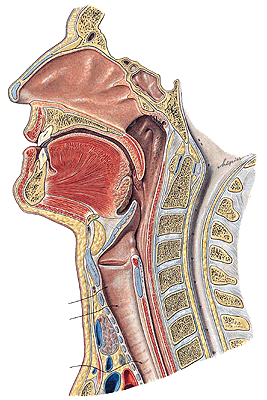 LIG. RETROPHARYNGEUM MEDIANUM
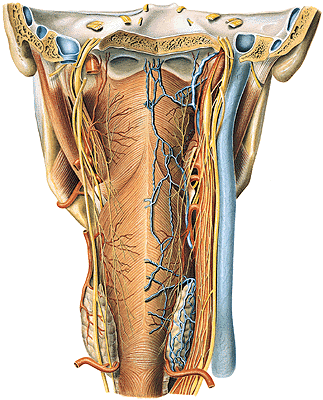 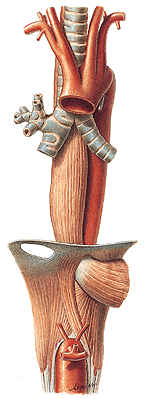 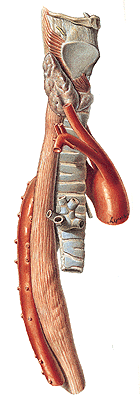 OESOPHAGUS
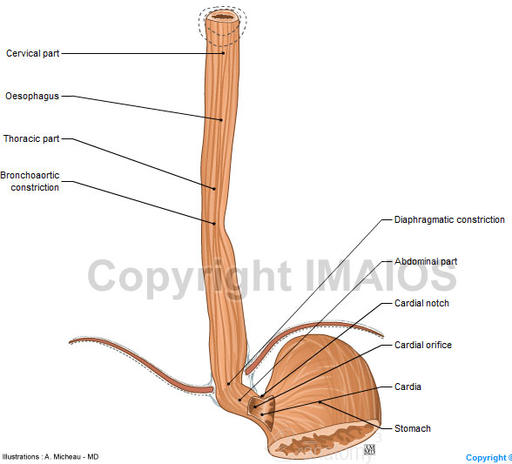 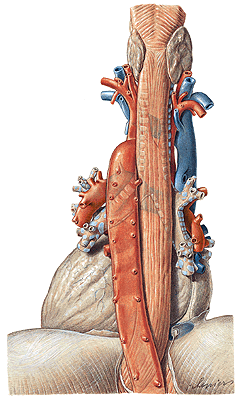 PARS CERVICALIS

PARS THORACICA
 - PARS RETROTRACHEALIS
 - PARS RETROPERICARDIACA
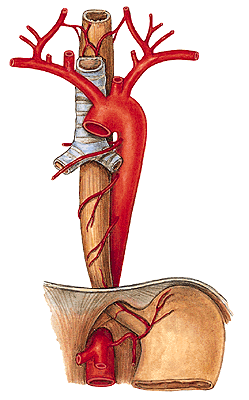 PARS ABDOMINALIS
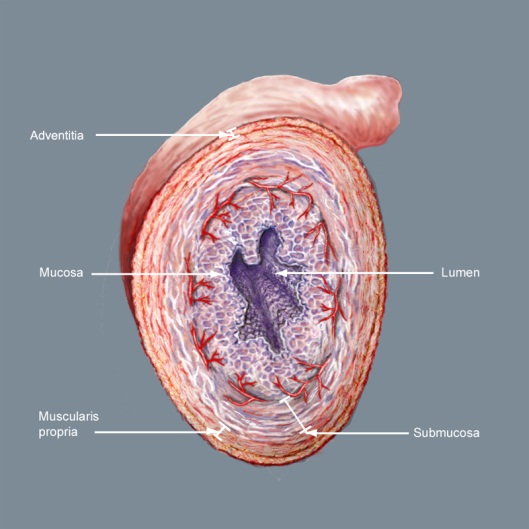 GASTROOESOPHAGEAL
JUNCTION
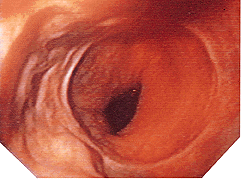 Musculature – striated, smooth
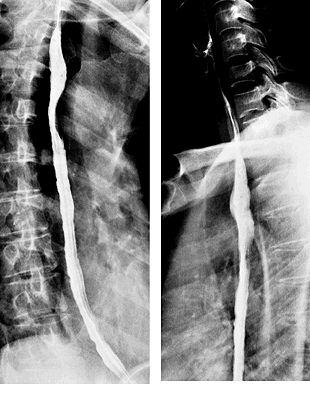 OESOPHAGOGRAPHY
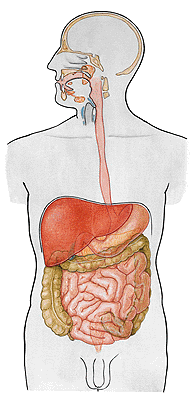 GASTER
Chymus
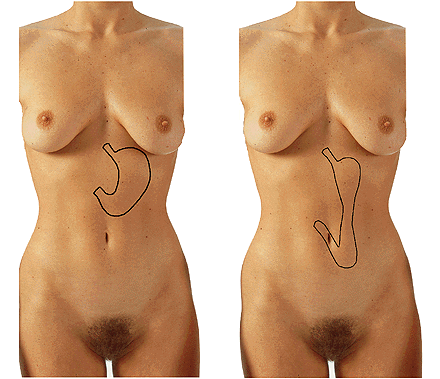 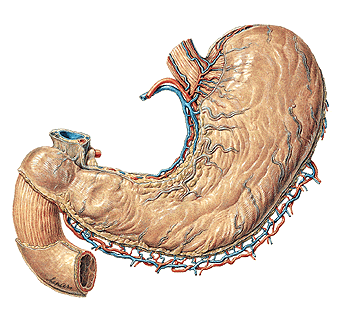 Cardia (Ostium cardiacum)
Fornix (fundus) gastricus
Incisura cardialis
Corpus gastricum
Pars pylorica
Pylorus (Ostium pyloricum)
Paries anterior
Paries posterior
Curvatura major
Curvatura minor
Incisura angularis
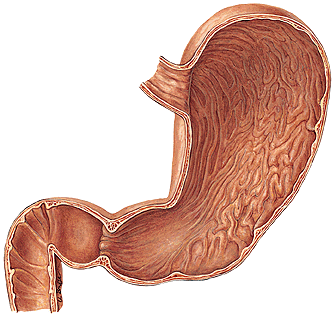 Plicae gastricae
Sulcus salivarius
Glandulae gastricae - mucus
                                   - succus gastricus
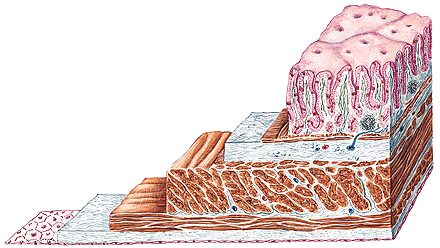 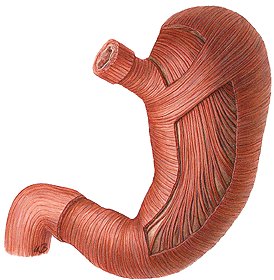 Fibrae obliquae
Stratum circulare – m. sphincter pylori
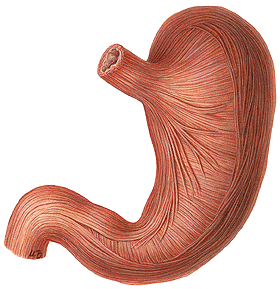 Stratum longitudinale
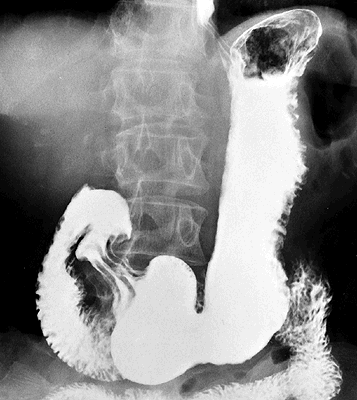 Incisura angularis
INTESTINUM
INTESTINUM TENUE
INTESTINUM CRASSUM
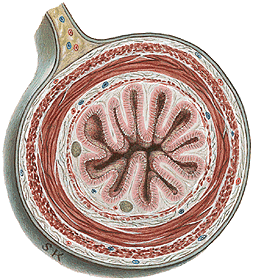 INTESTINUM TENUE
 - duodenum
 - jejunum
 - ileum

Ansae intestinales
Mesenterium
DUODENUM (duodecim l.)
  - pars superior (bulbus duodeni)
pars descendens
pars horizontalis
pars ascendens
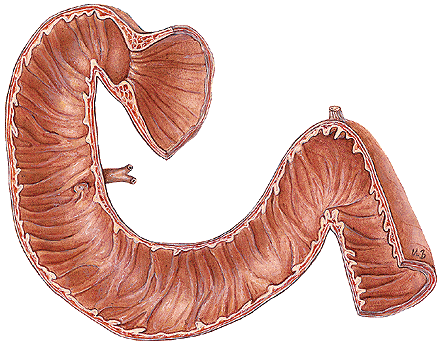 Flexura
duodenojejunalis
Glandulae duodenales Brunneri
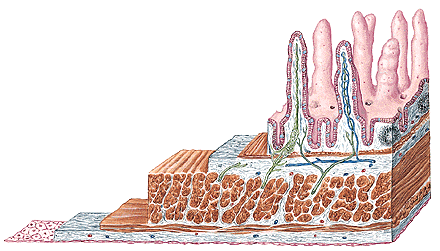 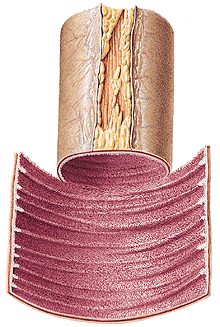 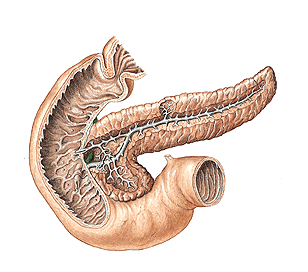 Plica longitudinalis duodeni
Papilla duodeni major Vateri - ductus choledochus
                                                 - ductus pancreaticus 


Papilla duodeni
minor- 
ductus 
pancreaticus
accessorius
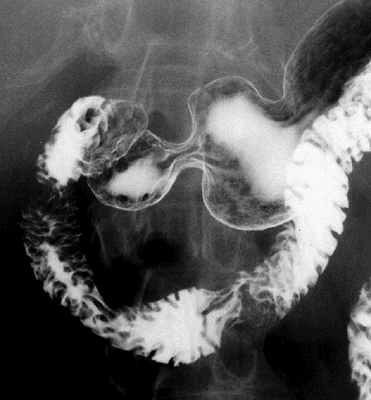 Enteroclysis
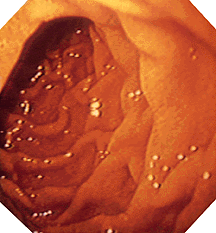 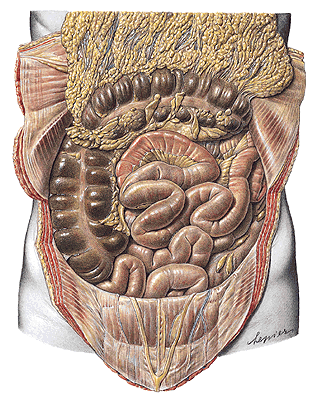 Jejunoileum
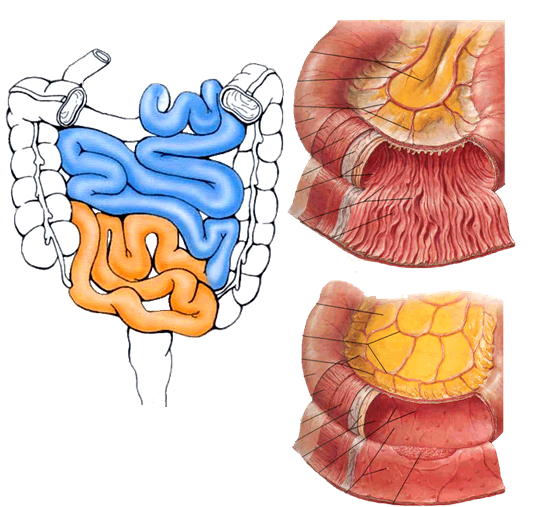 Jejunum
Ileum
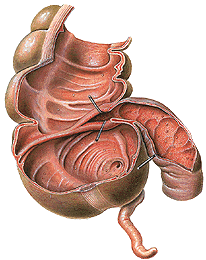 Ostium ileale
Papilla ilealis
labrum superius
labrum inferius
INTESTINUM CRASSUM
caecum
appendix vermiformis
colon ascendens
flexura coli dextra (hepatica)
colon transversum
flexura coli sinistra (lienalis)
colon descendens
colon sigmoideum
rectum
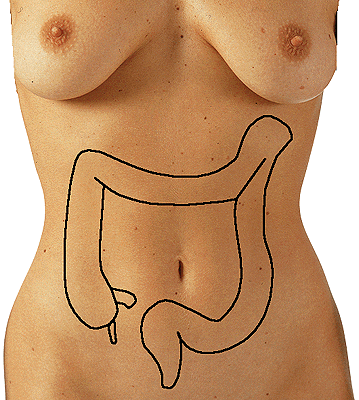 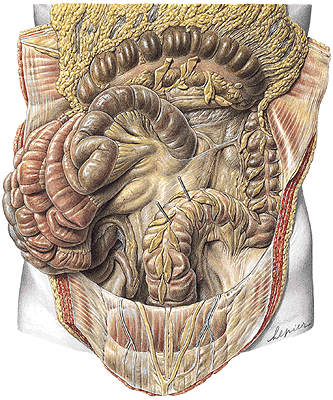 Plicae semilunares
Haustra coli
Taenia mesocolica
Taenia omentalis
Taenia libera
Appendices omentales/epiploicae
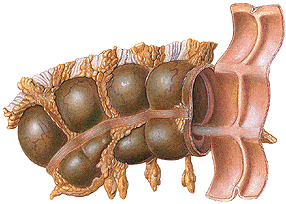 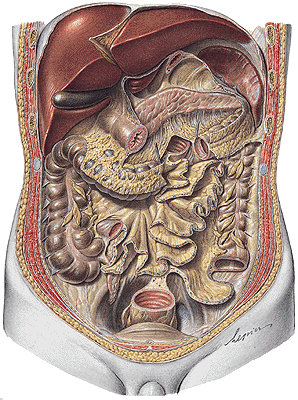 CAECUM

Recessus retrocaecalis

Caecum liberum – 
                 mesocaecum
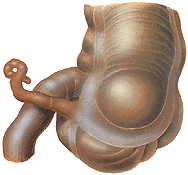 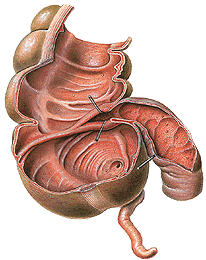 APPENDIX VERMIFORMIS
Ostium appendicis vermiformis
Positio pelvina
Positio retrocaecalis
Positio ileocaecalis
Positio retroilealis
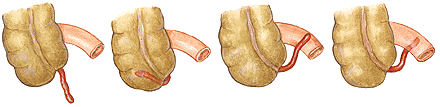 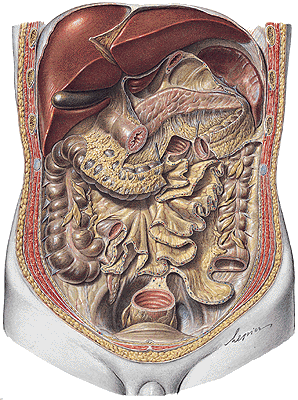 COLON ASCENDENS
Flexura coli dextra 
(hepatica)
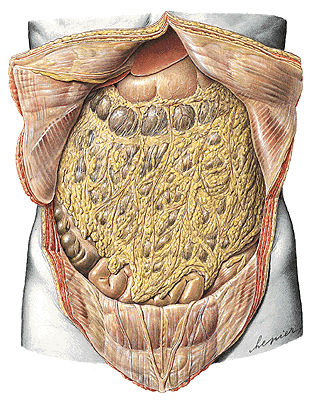 COLON TRANSVERSUM
Mesocolon transversum
Omentum majus
Lig. gastrocolicum
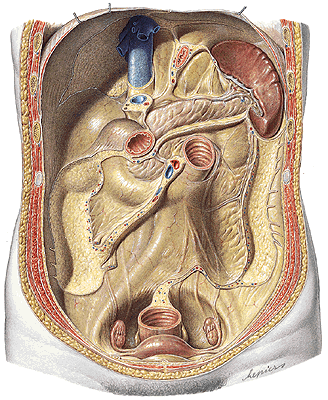 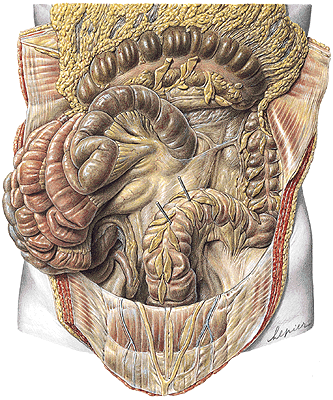 Flexura coli sinistra 
(lienalis)

COLON DESCENDENS
COLON SIGMOIDEUM
Mesosigmoideum
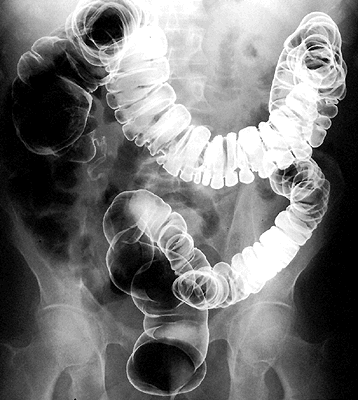 Irigography
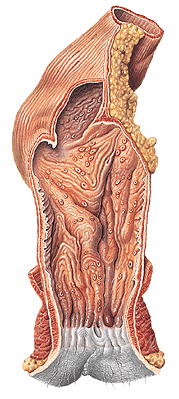 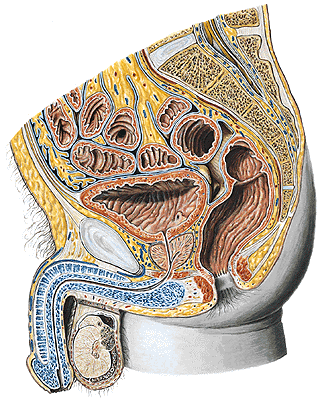 RECTUM

Crena ani – anus
Ampulla recti
 - flexura sacralis
 - plicae transversae recti
 - plica t.r. media (Kohlrausch)
Canalis analis
 - flexura perinealis
 - columnae anales
 - sinus anales
 - valvulae anales
 - pecten analis
 - linea anocutanea
 - zona haemorrhoidalis
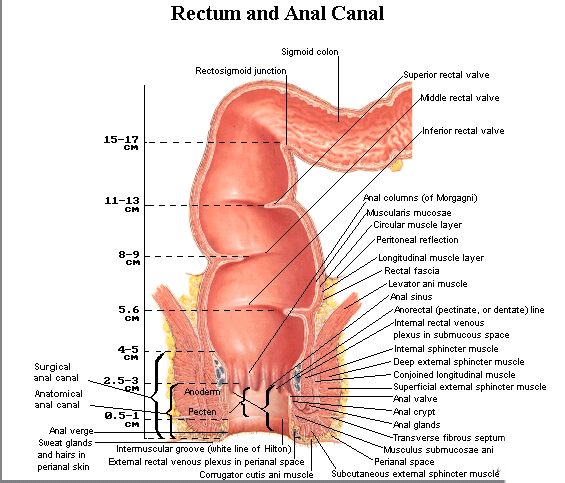 Illustrations, photographs, and radiographs were copied from:
Atlas der Anatomie des Menschen/Sobotta.
Putz,R., und Pabst,R. 20. Auflage. München: 
Urban & Schwarzenberg, 1993)
Netter: Interactive Atlas of Human Anatomy. 
Windows Version 2.0
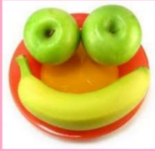 EAT RIGHT